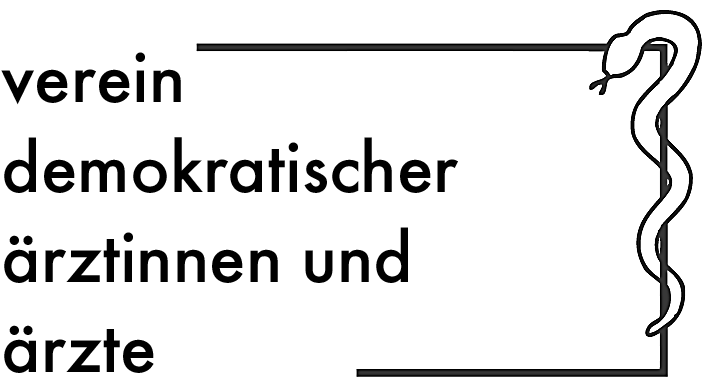 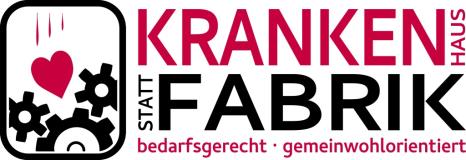 Einführung in die KH-FinanzierungDr. Peter Hoffmannvdää Bündnis Krankenhaus statt Fabrik
Grundprinzipien der KV-Finanzierung
Solidarität (reich für arm, gesund für krank)
Parität
Sachleistungsprinzip
Kontrahierungszwang
Umlageverfahren (keine Kapitaldeckung)
2
KHG § 1 Grundsatz
(1) Zweck dieses Gesetzes ist die wirtschaftliche Sicherung der Krankenhäuser, um eine qualitativ hochwertige, patienten- und bedarfsgerechte Versorgung der Bevölkerung mit leistungsfähigen, qualitativ hochwertigen und eigenverantwortlich wirtschaftenden Krankenhäusern zu gewährleisten und zu sozial tragbaren Pflegesätzen beizutragen.
(2) Vielfalt der Krankenhausträger ist zu beachten.
3
Duale Krankenhausfinanzierung
4
Mythen über die Selbstkostendeckung
Mythos: Unter dem Selbstkostendeckungsprinzip gab es Anreize zur Ausweitung der Verweildauer („Selbstbedienungsladen“).
Mythos: DRGs mussten eingeführt werden, um das Festhalten der Patienten im Krankenhaus zu beenden („Freiheitsberaubung“)
5
Die Realität: Reduzierung der Verweildauer zwischen 1970-1985 um fast 30%
KHG § 6 und 8: Krankenhausplanung und Investitionsprogramme
Die Länder stellen Krankenhauspläne und Investitionsprogramme auf.
Das Nähere wird durch Landesrecht bestimmt (LKHG)

Im KHG keine Festlegung, wie Förderung aussieht (Einzel- und Pauschalförderung, nur Pauschalförderung, Art der Pauschalförderung)

Versagen bzw. Entzug der Zulassung bei nicht nur vorübergehenden und erheblichen Verstößen gegen die planungsrelevanten Qualitätsindikatoren bzw. bei Abzügen wg. Qualitätsmängeln (außer Land entscheidet anders)
6
LKHG BaWü § 6: Inhalt des Krankenhausplans
Der Krankenhausplan ist ein Rahmenplan und enthält allgemeine Zielsetzungen sowie Kriterien zur Investitionsförderung. Er weist die bedarfsgerechten Krankenhäuser mit ihren Betriebsstätten nach gegenwärtiger und zukünftiger Aufgabenstellung aus. (…)Die Einzelfestsetzungen für jedes Krankenhaus umfassen die Fachgebiete und die Gesamtzahl der Planbetten. Daneben kann auch die Zahl der Planbetten je Fachgebiet, die Zuweisung besonderer Aufgaben sowie die Zusammenarbeit mehrerer Krankenhäuser festgelegt werden. Der Krankenhausplan hat insbesondere den Anforderungen an eine ortsnahe Notfallversorgung Rechnung zu tragen.
7
Rückzug des Staates aus der Daseinsvorsorgesinkende Krankenhaus-Investitionsförderung der Länder
8
Verhältnis Pauschalförderung/Einzelförderung
9
KHG § 10: Entwicklungsauftrag zur Reform der Investitionsfinanzierung
Für in den Krankenhausplan eines Landes aufgenommene Krankenhäuser (…) wird eine Investitionsförderung durch leistungsorientierte Investitionspauschalen ermöglicht. 


bundeseinheitliche Investitionsbewertungsrelationen ermittelt durch DRG-Insitut (IneK)
 Investitionsfallwerte auf Landesebene
10
KHG § 12: Förderung von Vorhaben zur Verbesserung von Versorgungsstrukturen (Abwrackprämie)
Zur Förderung von Vorhaben der Länder zur Verbesserung der Strukturen in der Krankenhausversorgung wird beim Bundesversicherungsamt aus Mitteln der Liquiditätsreserve des Gesundheitsfonds ein Fonds in Höhe von insgesamt 500 Millionen Euro errichtet (Strukturfonds). (…)
Zweck des Strukturfonds ist insbesondere der Abbau von Überkapazitäten, die Konzentration von stationären Versorgungsangeboten und Standorten sowie die Umwandlung von Krankenhäusern in nicht akutstationäre örtliche Versorgungseinrichtungen (…)Jedes Land kann seinen Anteil abrufen (Königsteiner Schlüssel) wenn es eine Kofinanzierung in gleicher Höhe erbringt, ohne seine laufenden Investitionskosten zu kürzen
11
Wie funktioniertdas Fallpauschalensystem ?
DRGs  =  Diagnosis Related Groups  =  Fallgruppen
einheitliche Fallpauschale für eine bestimmte Behandlung einer bestimmten Diagnose 
anfangs 409 Fallgruppen
2016:   1220 DRGs
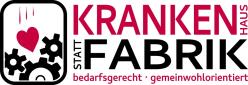 Wie das G-DRG-System funktioniert
Nur „Fälle“ werden bezahlt    	    nicht Vorhaltekosten 

Abgrenzung von Fallgruppen   	    anhand der tatsächlichen Ist-Kosten

Berechnung der Relativgewichte    der Fallgruppen und des Durchschnitts 

z.B. C17Z Eingriffe an Tränendrüse und Tränenwegen		RG = 0.541
Z.B. A01A Lebertransplantation mit Beatmung > 179 Stunden 		RG = 32,718
Regulierung der Preise
der Landesbasisfallwert wird als Festpreis für eine durchschnittlich aufwendige Krankenhausbehandlung ( = Relativgewicht 1,0 ) politisch festgelegt (BY 3.365€)
das Preisniveau ist damit von den tatsächlichen Ist-Kosten abgekoppelt
lt. DKG betrug Kostenanstieg von 2006-2011 +28 % bei einer Preisanpassung von 5,5 %

Fallpauschale  in €     =    Relativgewicht  x  Landesbasisfallwert
politische Regulierung des Preisniveaus über Landesbasisfallwerte
Regulierung der Menge über Vereinbarungen auf Landesebene
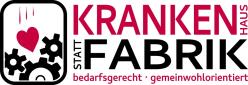 KHEntgG § 9 und 10: Die „Raten“
Veränderungsrate: Steigerung Einnahmen Krankenkassen (Grundlohnsummensteigerung), wird jedes Jahr vom BMG veröffentlicht = Obergrenze
Orientierungswert: ermittelt vom statistischen Bundesamt, ist praktisch die Preissteigerungsrate für KHs (§ 10, Abs. 6 KHEntgG)
Veränderungswert: ausgehandelt auf Bundesebene (Selbstverwaltungspartner) = ein bestimmter Teil des Orientierungswertes auf Basis Differenz Veränderungsrate und Orientierungswert. Maximal ein Drittel der Differenz. Wenn Orientierungswert unter Veränderungsrate, gilt Veränderungsrate (§ 9 Abs. 5a KHEntgG) = neue Obergrenze
Tarifrate: durchschnittliche Tariferhöhungen (ohne strukturelle Erhöhungen)
Erhöhungsrate: Unterschied zwischen Veränderungswert (bzw. Veränderungsrate) und Tarifrate.
anteilige Erhöhungsrate: 33% der Erhöhungsrate (bezogen auf die Personalkosten sind das 50%). LBFW ist entsprechend zu erhöhen (auch wenn Obergrenze überschritten wird) (BPfV: 40% statt 33%)
geplant: 100% und auch strukturelle Erhöhungen bei Pflegepersonal
14
Jährliche Ermittlung Landesbasisfallwert - Überblick
vereinbarte Erlössummen der KHs laufendes Jahr / vereinbarte effekt. Bewertungsrelationen der KHs laufendes Jahr
Beide Werte werden hochgerechnet (z.T. politisch, z.T. nach rechtlichen Vorgaben - § 10 Abs. 3 KHEntG) (unter Berücksichtigung der IST-Entwicklung)
Basisfallwert muss unter Veränderungsrate/-wert sein, nicht Erlössumme (Erlössumme nicht gedeckelt)
Evtl. Kappung bei Überschreitung Veränderungsrate/-wert (2-Säulen-Prinzip)
Fehlschätzung werden (falls vereinbart) im folgenden Jahr sowohl in der Erlössumme (Basisberichtigung) als auch im LBFW (Ausgleich) ausgeglichen. (LBFW ist also für ein Jahr um einen Betrag x höher oder niedriger, je nach dem ob falsch negativ oder falsch positiv geschätzt wurde.
15
§ 4 (2b) Fixkostendegressionsabschlag
Bei vereinbarten Steigerungen des Erlösbudgets
ab 2017 (löst Mehrleistungsabschlag ab)
Höhe durch Vereinbarung auf Landesebene (mindestens 35%)
auf KH-Ebene höherer Abschlag und längere Laufzeit möglich
(geplant: dauerhaft auf 35% und 3 Jahre festgelegt, keine Abweichungen auf KH-Ebene)
Ausnahmekatalog: Transplantationen, Polytraumen, Verbrennungen, Sachkostenanteil von mehr als 2/3, Landesplanung incl. Zentren,
Nicht wenn „abgesenkte oder gestaffelte DRGs“ (KHG § 17b, Liste GBA)
Hälftiger Abschlag: Liste nicht mengenanfälliger Leistungen (G-BA) und bei Verlagerung von Leistungen/Zusammenlegungen
16
§ 4 (3) Mehr-/Mindererlösausgleiche
Bei Steigerung/Absinken des Erlösbudgets und der Erlössumme über/unter Vereinbarung
Mindererlöse: KH bekommt 20% nachbezahlt (Ausnahme: Arzneimittel: Kein Ausgleich
Mehrerlöse: KH zahlt 65% zurück (Ausnahme: Arzneimittel, Schwerverletzte: KH zahlt 25% zurück)
17
Welche ökonomischen Anreize das DRG-System setzt
DRG-Erlöse  minus  Kosten    =    Gewinn	




			
      Zahl lukrativer Fälle  		     Zahl defizitärer Fälle  
    Operationen 			     Behandlungskosten   
 Prozeduren 
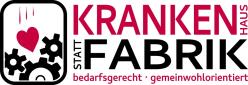 Anstieg von Krankenhausbehandlungen in DAnzahl der Krankenhausfälle pro 1000 Einwohner in ausgewählten OECD-Ländern
19
Ländervergleich der Behandlungsfälle
20
Betreuungsschlüssel  Patienten pro Pflegekraft
Quelle: “Patient safety, satisfaction, and quality of hospital care: cross sectional surveys of nurses and patients in 12 countries in Europe and the United States”BMJ 2012;344:e1717
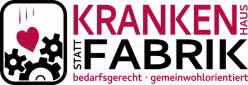 21
Belastung in der Pflege nimmt zu
22
Folgen für die Patienten:
„Nurse staffing and education and hospital mortality in nine European countries“ (Aiken 2014)
422730 chirurgische Patienten aus 300 Krankenhäusernin 9 europäischen Ländern
Ein Patient mehr pro Pflegekraft(von 6 auf 7 Patienten) erhöht die Rate der Todesfälle im KH und bis 30 Tage nach Entlassung um 7%.
23
GKV-Ausgaben für KH-Behandlungen steigen steil an
DRG-Einführung
24
§ 136 ff: Richtlinien des G-BA zur Qualitätssicherung im Krankenhaus
Verpflichtende Maßnahmen der Qualitätssicherung (auch Niedergelassene)
Kriterien für die indikationsbezogene Notwendigkeit und Qualität der durchgeführten diagnostischen und therapeutischen Leistungen 
Nachweise zu Fortbildungspflichte der Fachärzte usw.
Mindestmengen
Qualitätsberichte
Leistungen bei denen Qualitätsverträge möglich sind
Leistungen bei denen eine qualitätsabhängige Vergütung (Zu- und Abschläge) möglich ist, incl. Bewertungskriterien
Qualitätsindikatoren zur Krankenhausplanung (§ 136c)
Kriterien für Sicherstellungszuschläge (Minutenwerte für Erreichbarkeit, Definition geringer Versorgungsbedarf)
Gestuftes System der Notfallversorgung
§ 137a: Gründung fachlich unabhängiges, wissenschaftliches Institut für Qualitätssicherung und Transparenz im Gesundheitswesen.
§ 275a: Kontrolle der Einhaltung durch den Medizinischen Dienst der Krankenkassen (auch unangemeldet, auch Meldung an Landesbehörden )
25
Änderungen durch Psych-VVG
Psych-PV bleibt in Kraft (100% Erfüllung bis 2020) und wird weiterentwickelt
Bis Ende 2019 Budgetbildung für einzelnes Krankenhaus nach bisherigen Vorschriften (jährliche Leistungs- und Kostenbereinigung, Obergrenze: Veränderungswert)
Ab 2020 krankenhausindividuelles Budget (Gesamtbetrag), ähnliche Berechnung wie vorher, Veränderungswert gilt mit Ausnahmen, Anpassungsvereinbarung falls bisheriges Budget zu hoch (leistungsbezogene Vergleiche)
Es werden leistungsbezogene Vergleiche zu den Kosten durchgeführt, die berücksichtigt werden müssen
PEPP dient nur als Abrechnungseinheit und als Maßstab für Wirtschaftlichkeit
Kein Preissystem wie DRGs, keine Landesbasisfallwert, aber Gefahr der Anpassung an Durchschnitt
26
Der Markt unterwirft sich alles
"Kam endlich eine Zeit, wo alles was die Menschen bisher als unveräußerlich betrachtet hatten, Gegenstand des Austausches, des Schachers, veräußert wurde. Es ist dies die Zeit, wo selbst Dinge, die bis dahin mitgeteilt wurden, aber nie ausgetauscht, gegeben aber nie verkauft, erworben aber nie gekauft, Tugend, Liebe, Überzeugung, Wissen, Gewissen usw., wo mit einem Wort alles Sache des Handels wurde. Es ist dies die Zeit der allgemeinen Korruption, der universellen Käuflichkeit oder um die ökonomische Ausdrucksweise zu gebrauchen, die Zeit, in der jeder Gegenstand, ob physisch, oder moralisch, als Handelswert auf den Markt gebracht wird.„
(Karl Marx, Das Elend der Philosophie, MEW Band 4, S.69)
28
Wirtschaftlichkeit ist gut vereinbarmit dem Patientenwohl
Wirtschaftlichkeit verstanden als:

Prinzip der Angemessenheit der Leistungen (§ 12 SGB V) 
Wirksamkeit geht vor Sparsamkeit
Sparsame Mittelverwendung
keine Verschwendung